Алтайский край
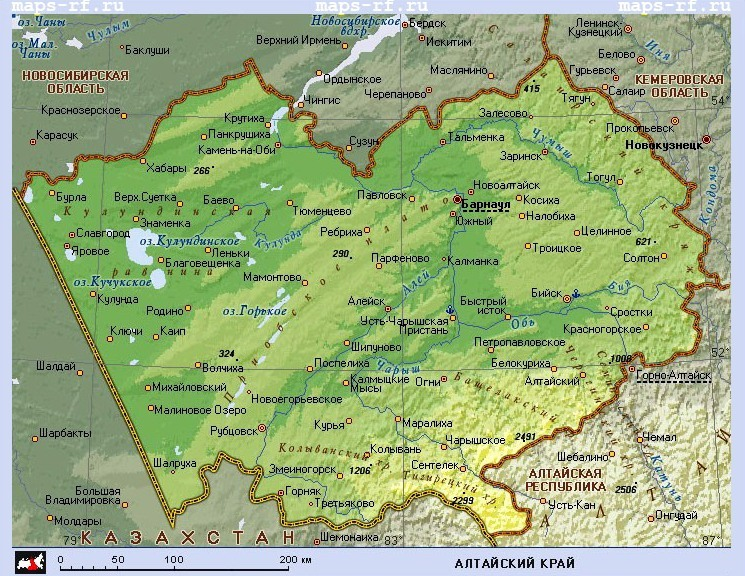 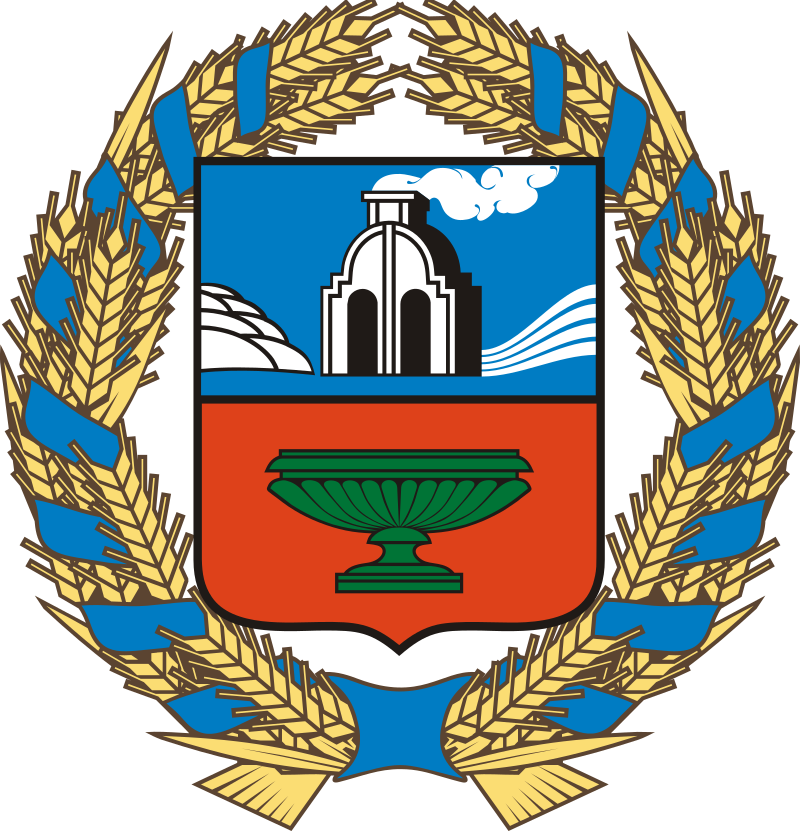 ГЕРБ
Флаг
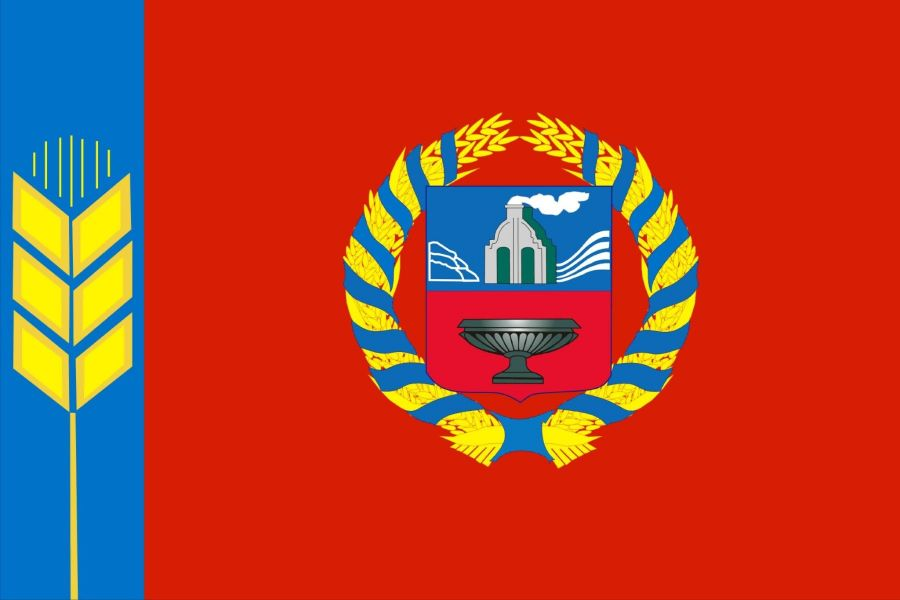 Алтайские степи
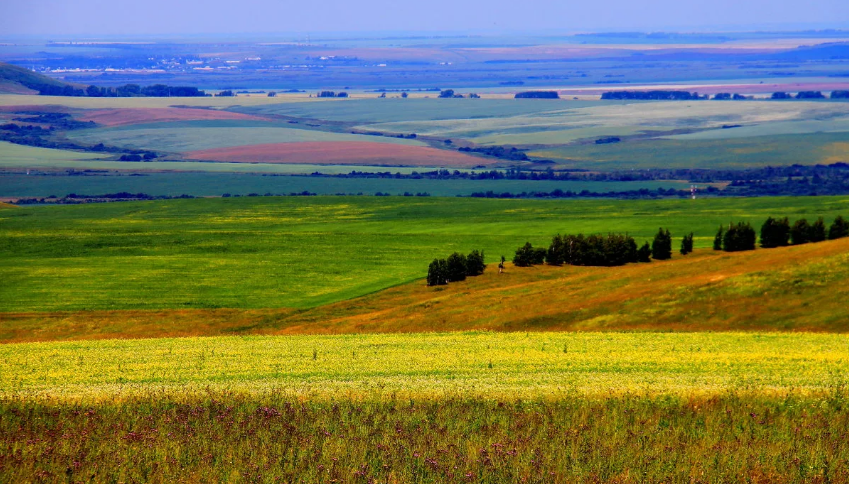 лесостепи
тайга
горы
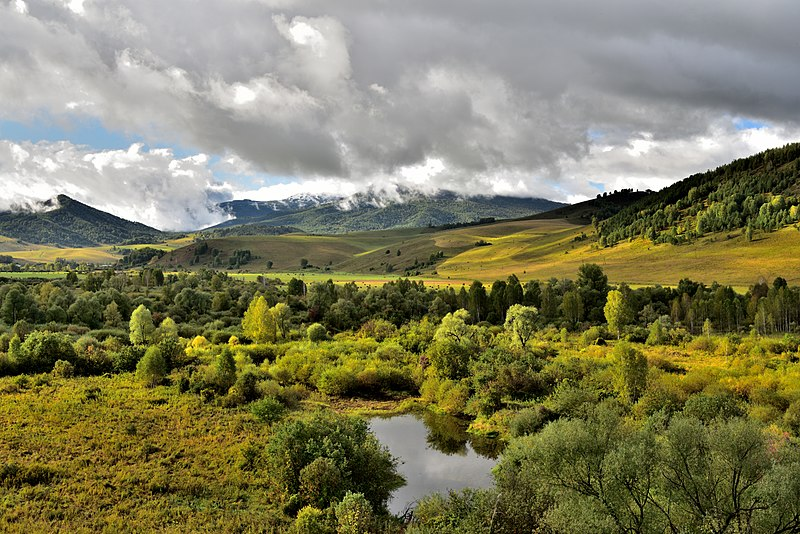 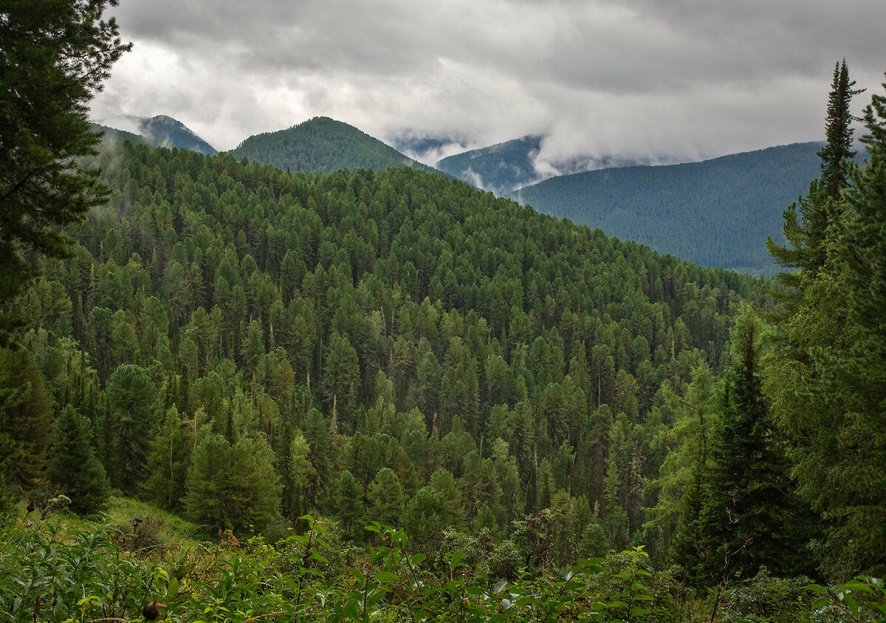 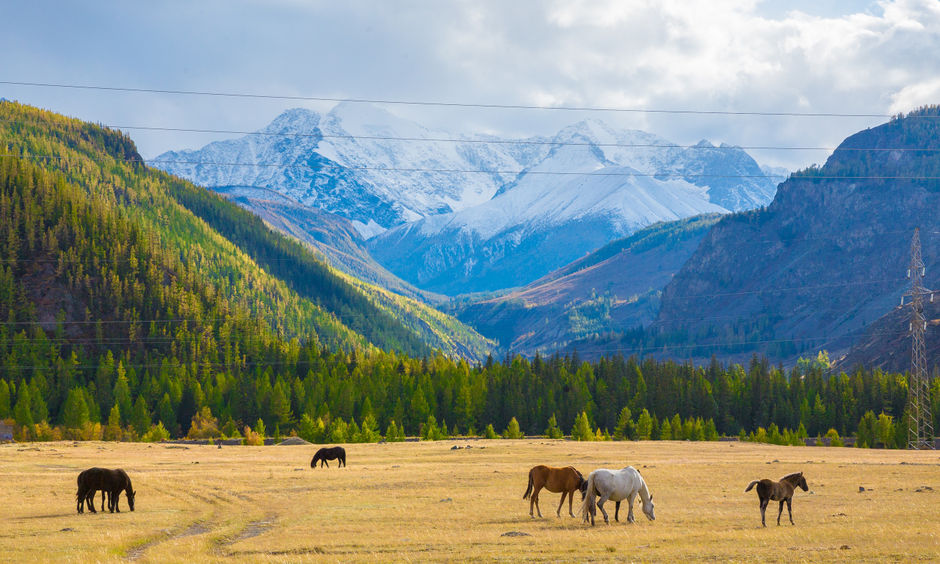 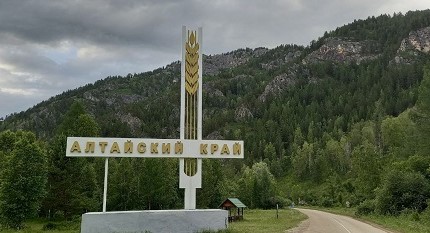 Река обь
Река катунь
Река  бия
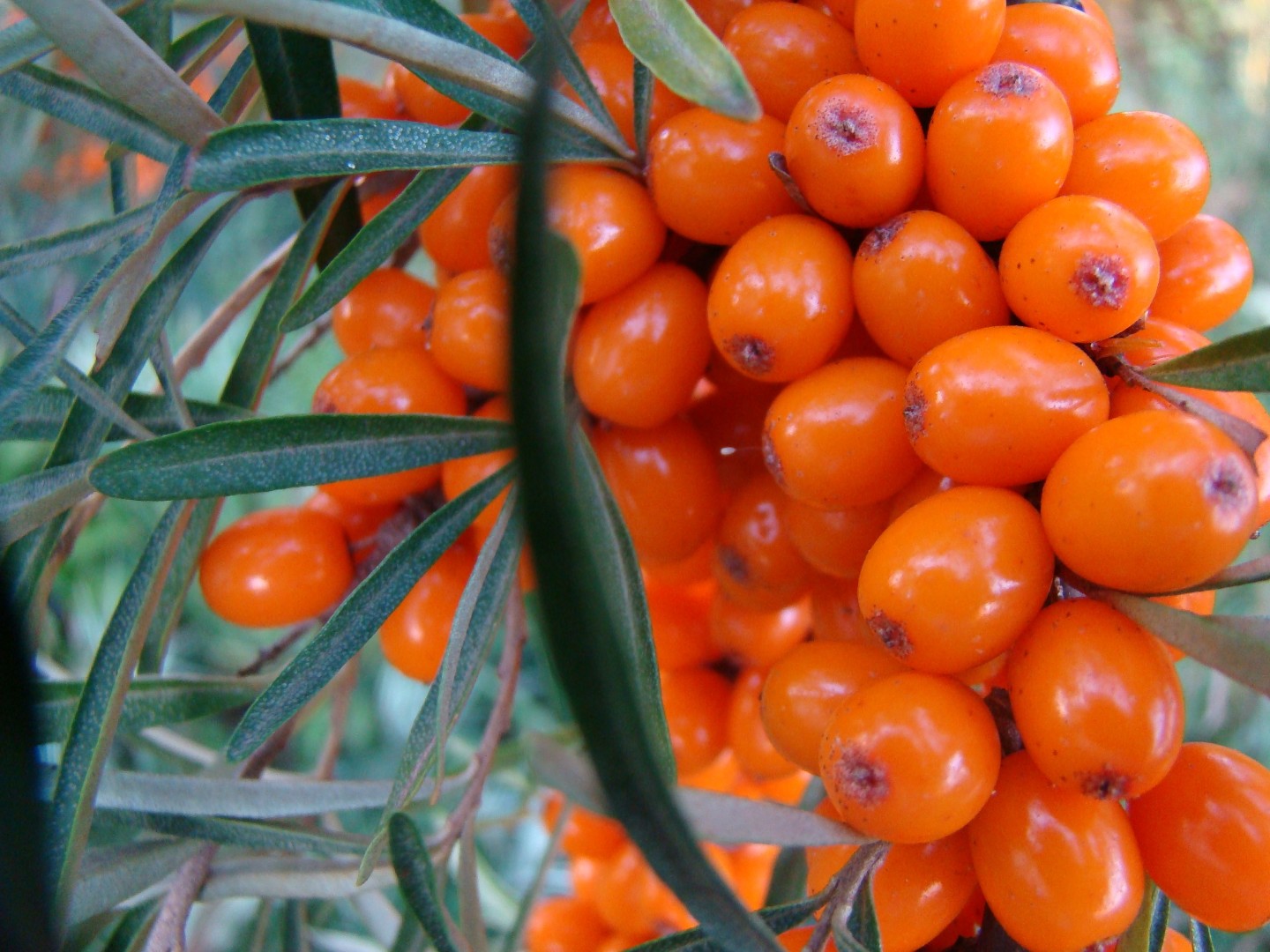 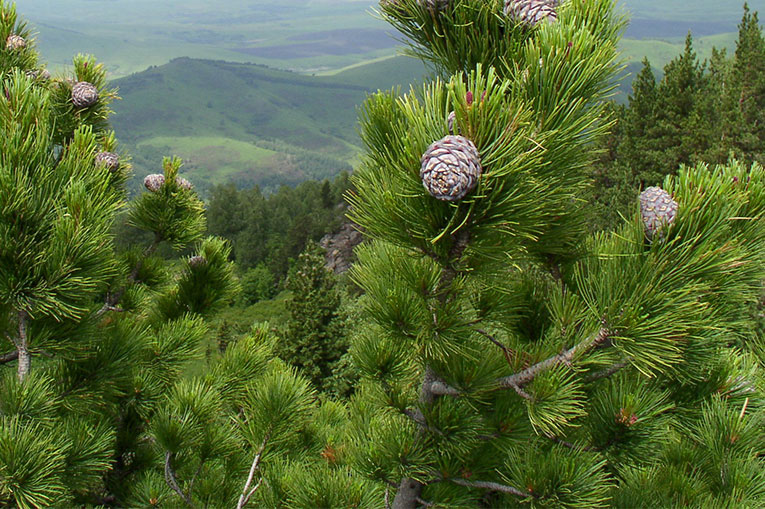 Алтайский  крот
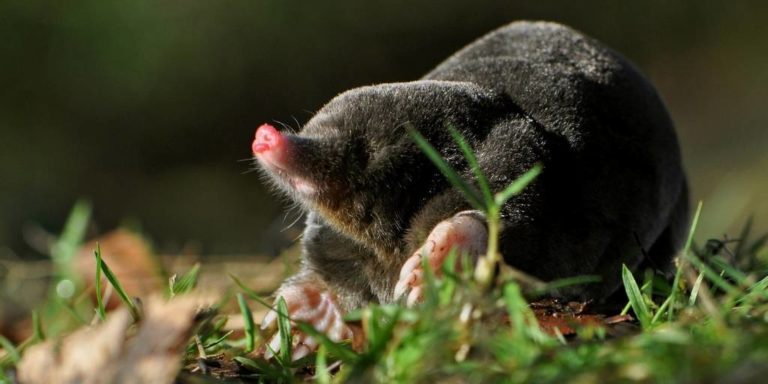 Алтайская пищуха
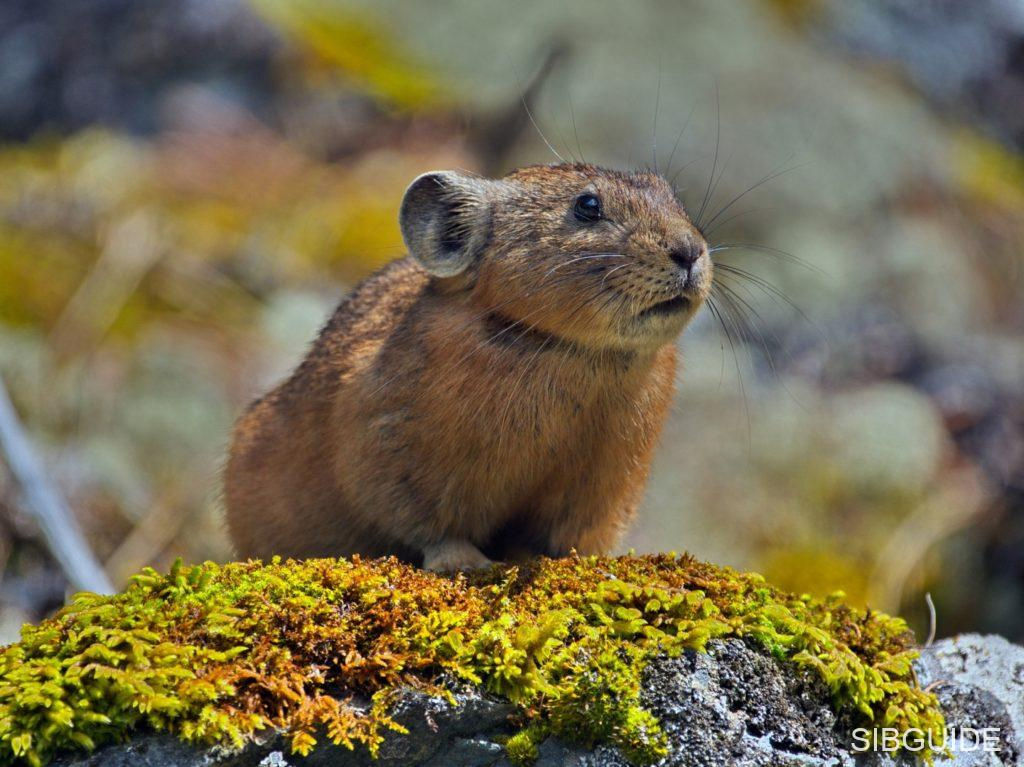 манул
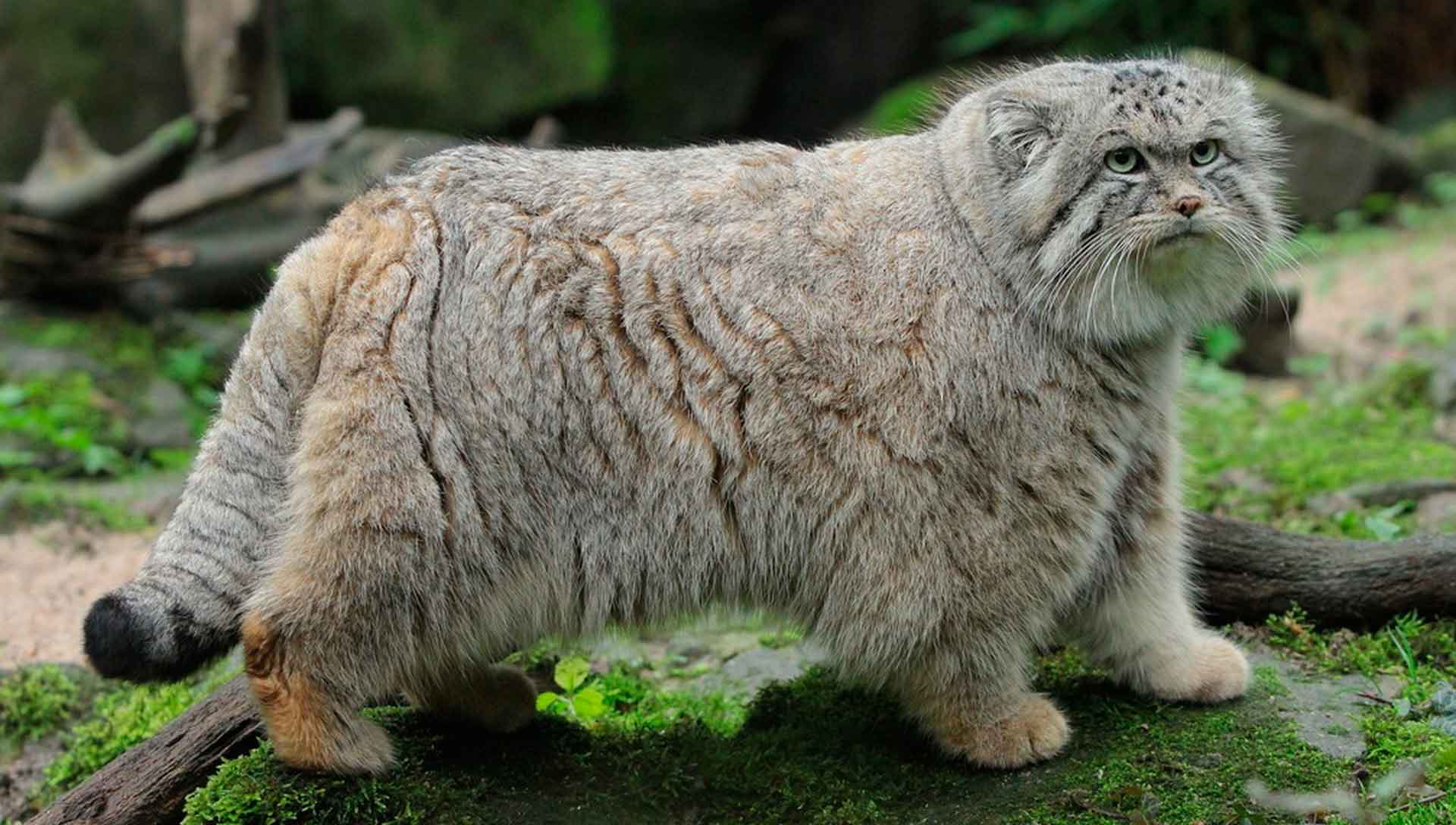 Кабарга
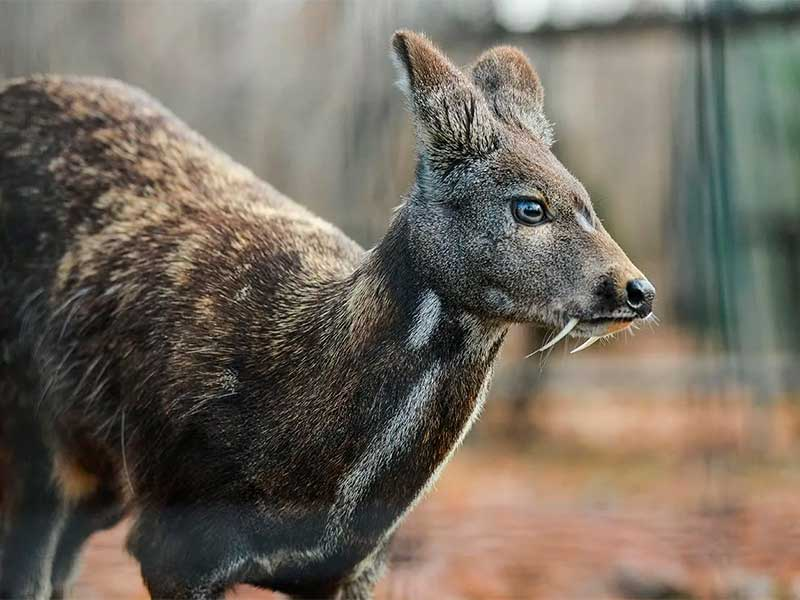 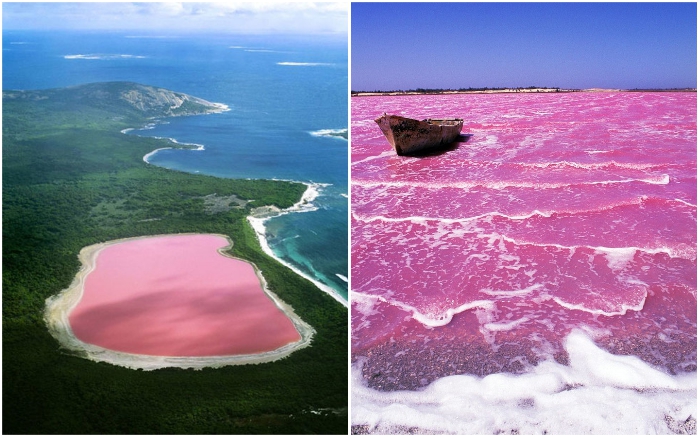 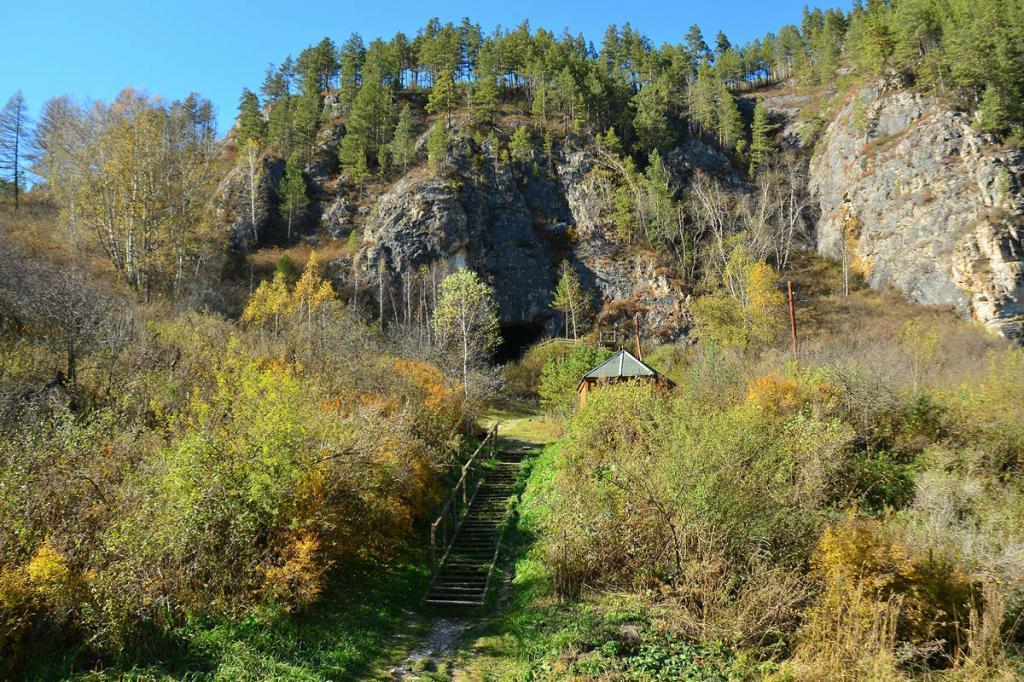 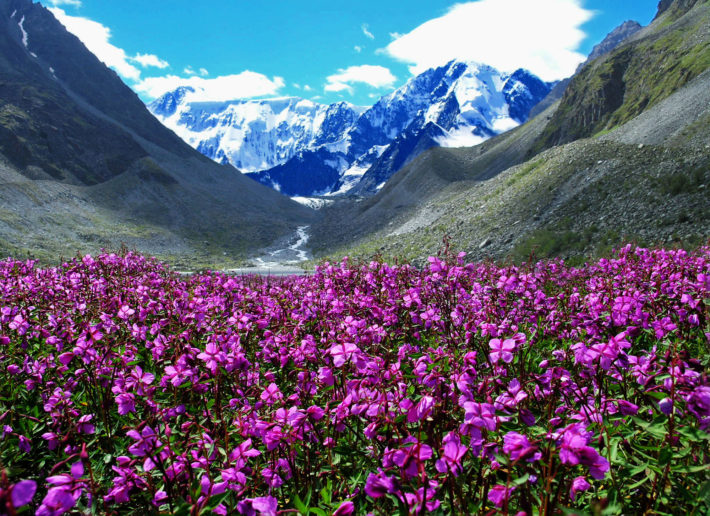 по указу Петра I будет построен первый Бикатунский острог(позднее город бийск)
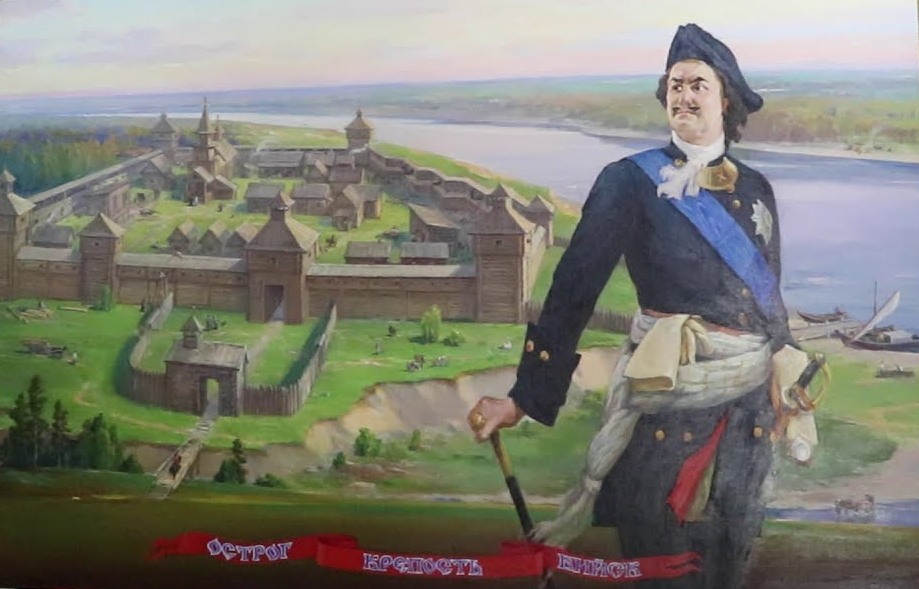 Акемфий Демидов   строит здесь   медеплавильные,а затем и       сереброплавильные заводы
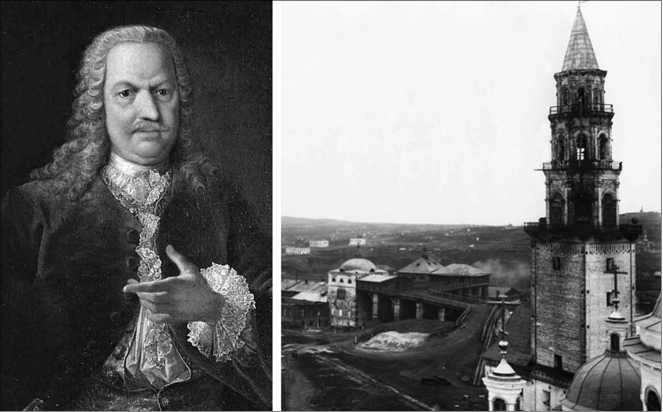 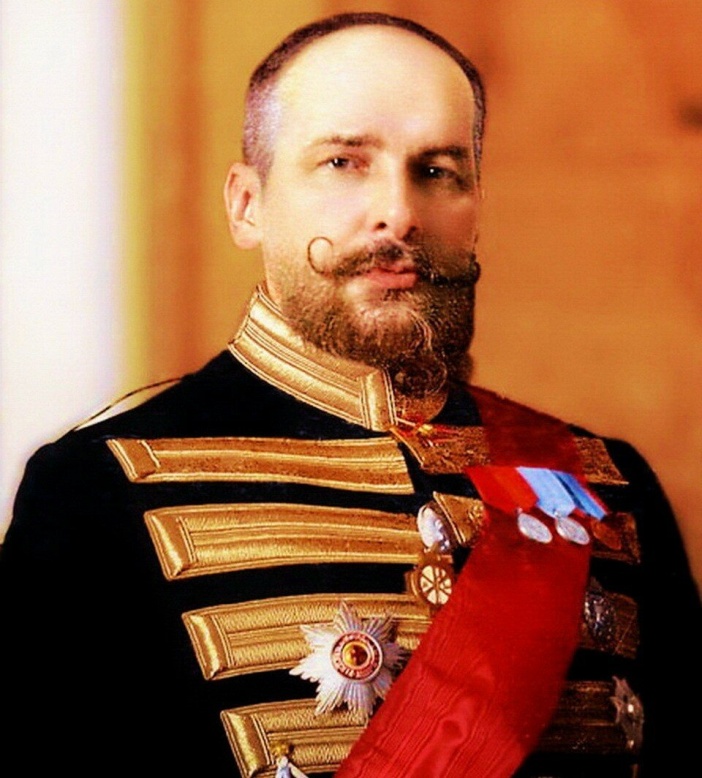 Столыпинская реформа 1906г. способствовала освоению и заселению северо-западной  части Алтая
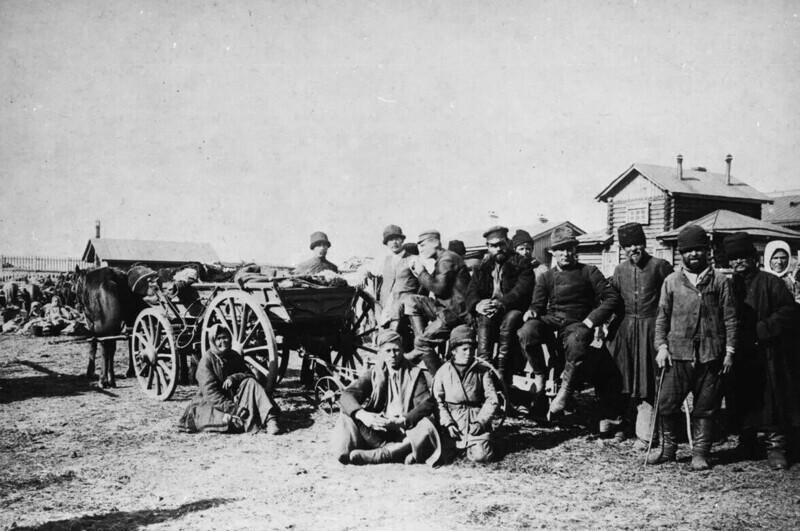 алтайскую целину поднимали 50 000 добровольцев.
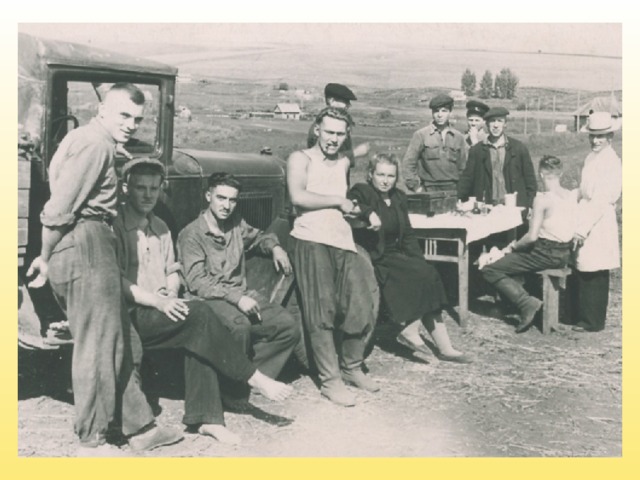 Барнаул – административный центр  Алтайского края
Бийск   был основан по указу Петра I
Михаил Тимофеевич Калашников
Алексей Иванович Скурлатов
Герман Титов
Роберт Рождественский
Василий Шукшин
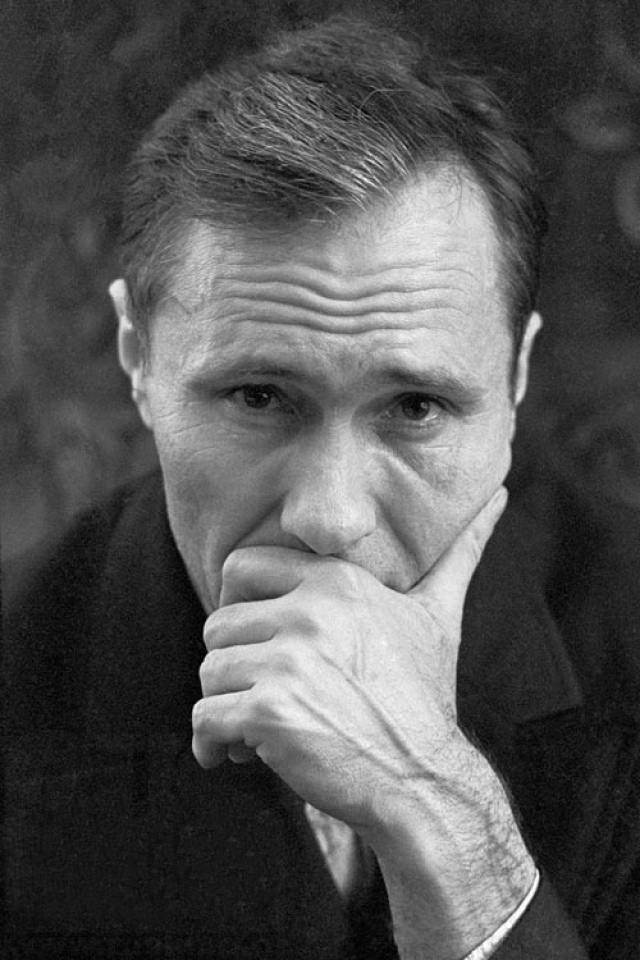 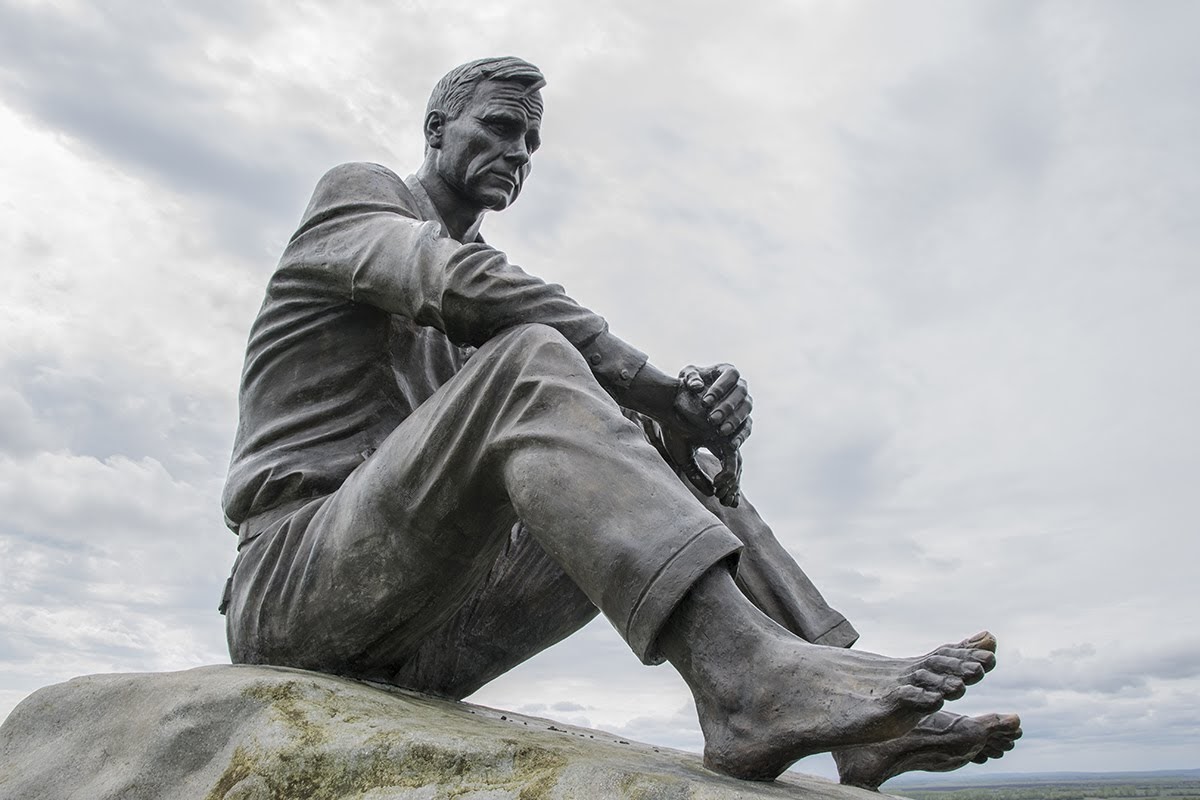 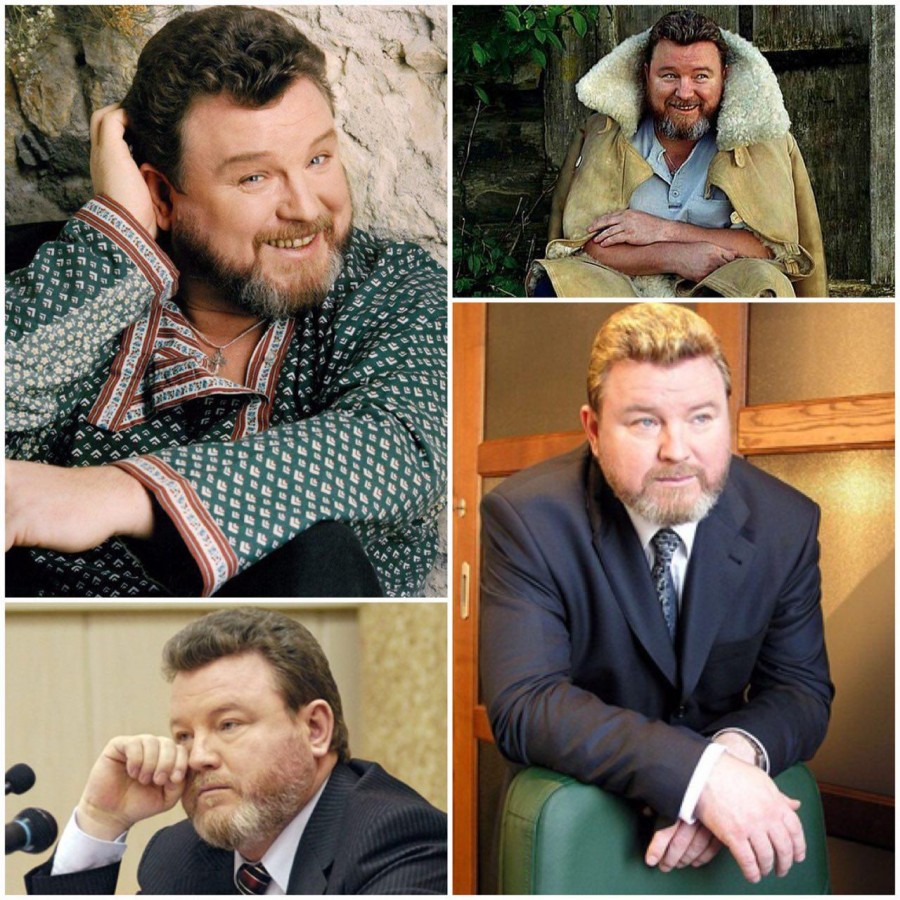 Михаил евдокимов